KIỂM TRA BÀI CŨ
Câu 1: Những điều nào sau đây có thể khiến máy tính bị lây nhiễm phần mềm độc hại?
A. Tải về phần mềm tại trang web không đáng tin cậy
B. Dùng USB để sao chép tệp từ máy tính lại mà không kiểm tra bằng phần mềm diệt virus
C. Nháy chuột vào một quảng cáo hấp dẫn rồi được chuyển tới một trang web lạ
D. Không cập nhập phần mềm diệt virus
E. Không cập nhập phiên bản Microsoft Office mới
KIỂM TRA BÀI CŨ
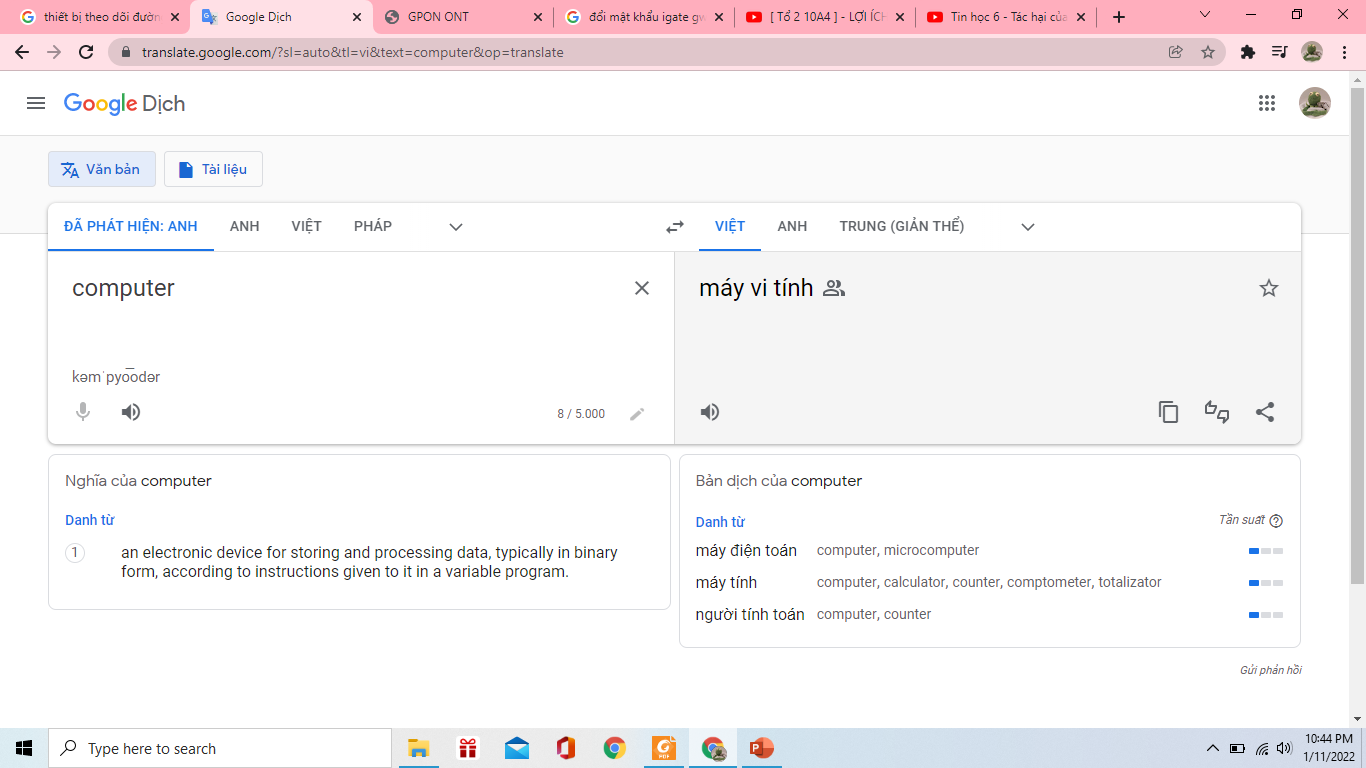 Câu 2: Trước kia một dịch vụ văn bản hoặc lời nói từ một ngôn ngữ này sang một ngôn ngữ khác là điều khó khăn. Ngày nay, với sự giúp đỡ của phần mềm dịch tự động có thể dễ dàng thực hiện việc đó. Em xếp phần mềm đó vào nhóm nào sau đây?
A. Nâng cao chất lượng cuộc sống
B. Mở rộng phương thức làm việc và nâng cao chất lượng công việc
C. Mở rộng phương thức học tập
D. Không thuộc nhóm nào
KIỂM TRA BÀI CŨ
Câu 3: Chọn phản ánh tác động tích cực của mạng máy tính?
A. Khi làm bài tập về nhà, đầu tiên An vào mạng để tìm kiếm đáp án hoặc gợi ý có sẵn
B. Nhờ học trực tuyến một cách có phương pháp, học lực của Bình được cài thiện rõ rệt
C. Nhờ có hình thức thanh toán trực tuyến nên ngồi tại nhà người dân vẫn có thể mua được vé máy bay mà không cần đến tận nơi đại lí bán vé
D. Người bị lộ thông tin cá nhân rất có thể bị đánh cắp tiền trong tài khoản ngân hàng
BÀI 2
ĐIỆN TOÁN ĐÁM MÂY VÀ INTERNET VẠN VẬT
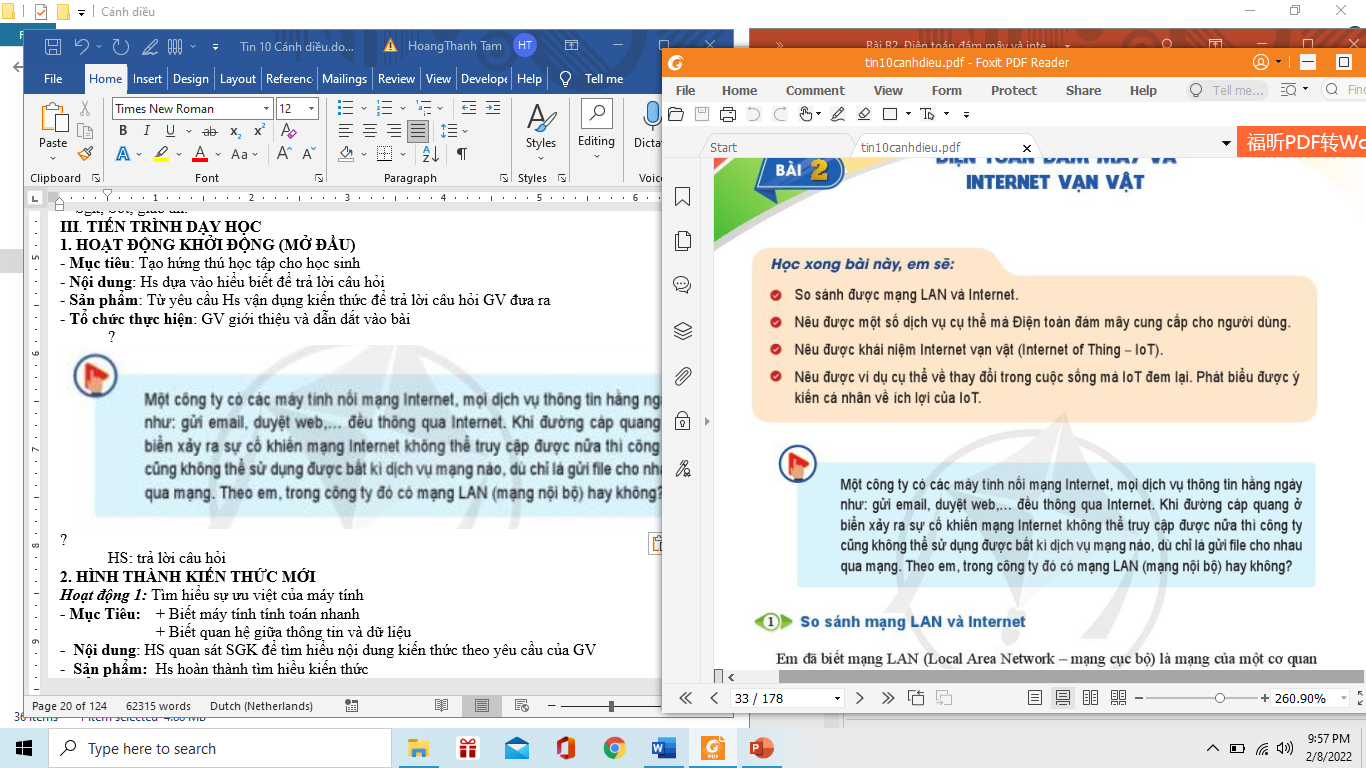 1. So sánh mạng LAN và Internet
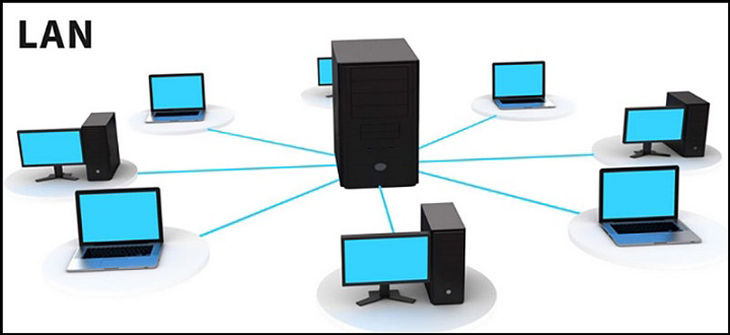 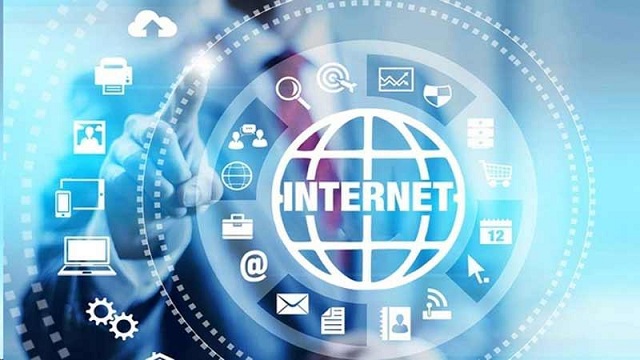 1. So sánh mạng LAN và Internet
2. Điện toán đám mây
Em hãy cho biết cách mà mỗi tổ chức lưu trữ dữ liệu trước đây như thế nào?
Trước đây, mỗi cơ quan tự xây dựng hệ thống cung cấp các dịch vụ lưu trữ, xử lí dữ liệu, email, .. Để làm được điều đó, mạng LAN cần phải được trang bị:
Máy chủ (server)
Máy chủ cài phần mềm mạng
=> Có nhiều nhược điểm
Mỗi cơ quan tự xây dựng hệ thống cung cấp dịch vụ theo cách riêng => không giao dịch được giữa hai cơ quan do hệ thống dịch vụ  không tương thích
Tốn kém chi phí thiết lập và bảo trì hệ thống mạng
Ban đầu cơ quan phải tốn thời gian để xây dựng hệ thống mạng LAN. Mỗi khi cần thay đổi dịch vụ thì lại phải tốn thời gian để sửa chữa
Lãng phí công suất của máy móc và đường truyền
Em hãy tìm kiếm và cho biết: tên nhà cung cấp dịch vụ, dung lượng miễn phí, cách tính chi phí của một trong các dịch vụ lưu trữ của Điện toán đám mây thông dụng hiện nay (như: Dropbox, Google Drive, OneDrive, Box, …)
Điện toán đám mây (Cloud Computing), mô hình cung cấp dịch vụ thông qua Internet
Các công ty điện toán đám mây có sẵn nguồn tài nguyên to lớn (máy chủ, đường truyền và các phần mềm mạng)
Dịch vụ được công ty điện toán đám mây cung cấp ngay khi có yêu cầu, với chi phí rẻ hơn, chất lượng dịch vụ cao hơn và có tính tương thích rộng hơn
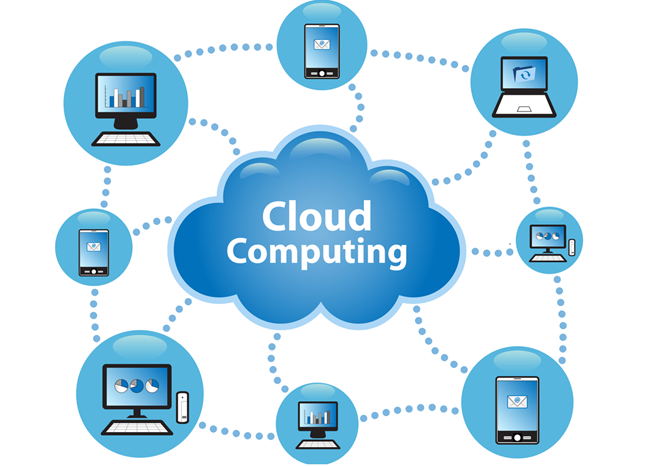 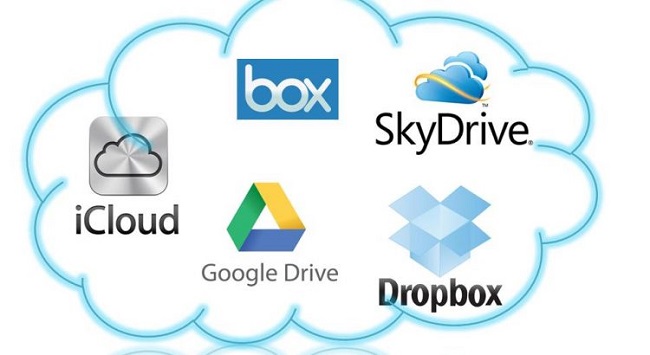 Dịch vụ lưu trữ
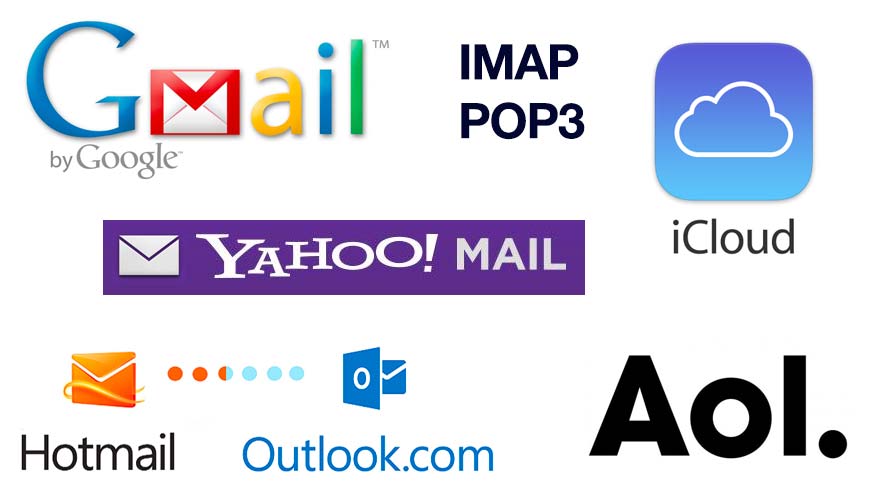 Dịch vụ thư tín điện tử
Dịch vụ cung cấp các ứng dụng
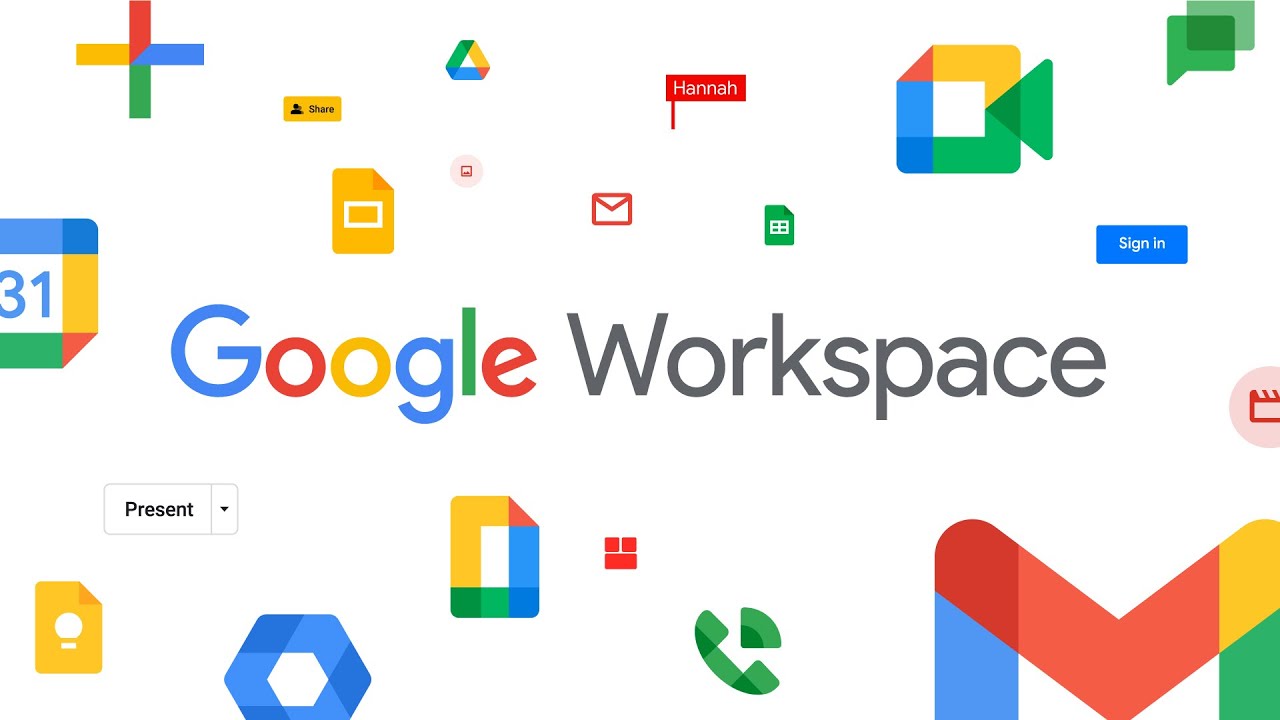 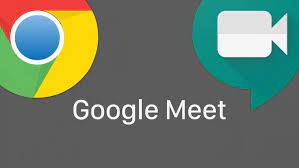 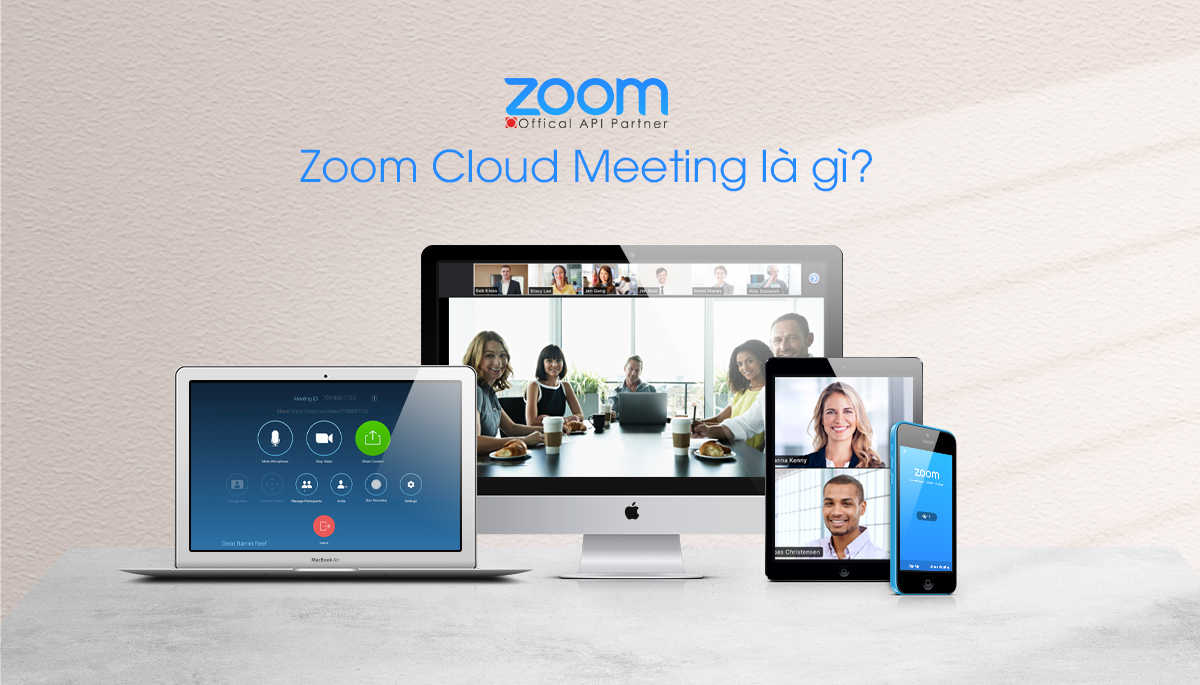 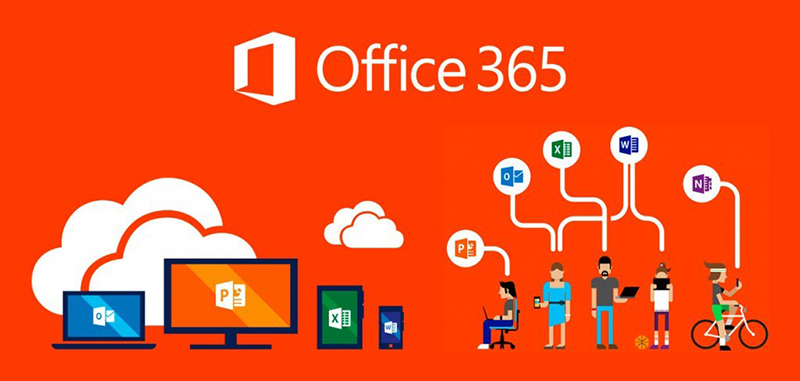 Dịch vụ cung cấp máy chủ, dịch vụ Web Hosting
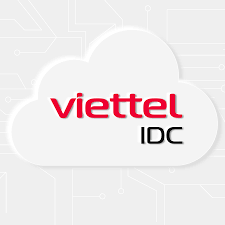 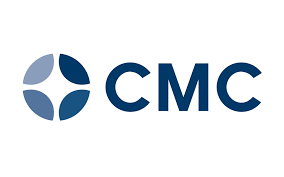 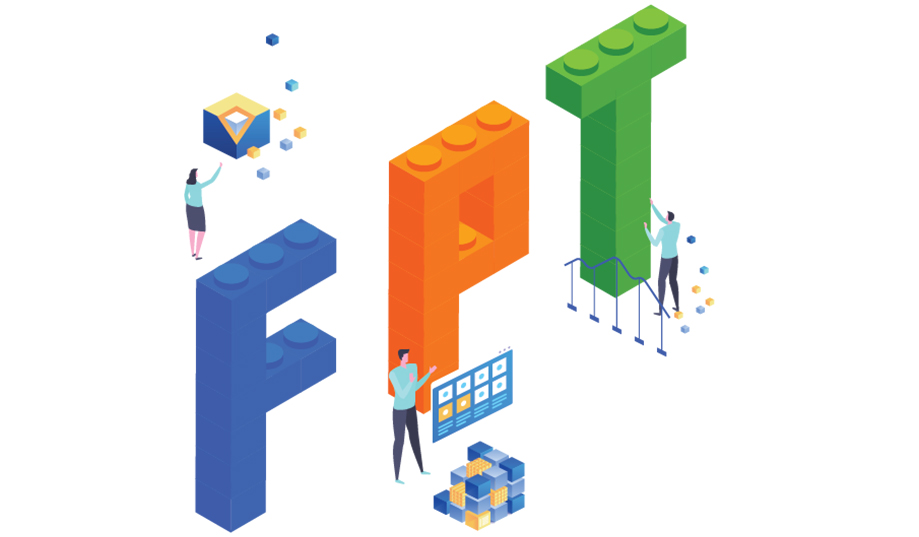 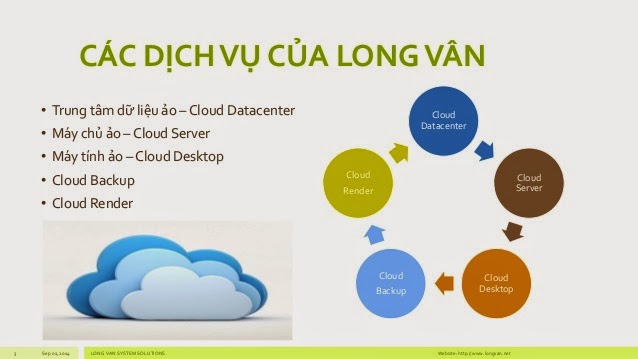 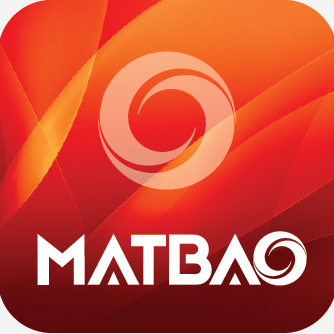 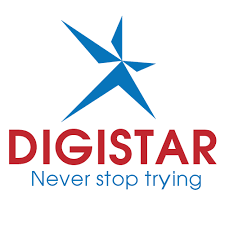 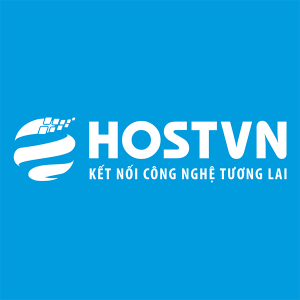 3. Internet vạn vật
a) Giao thông thông minh
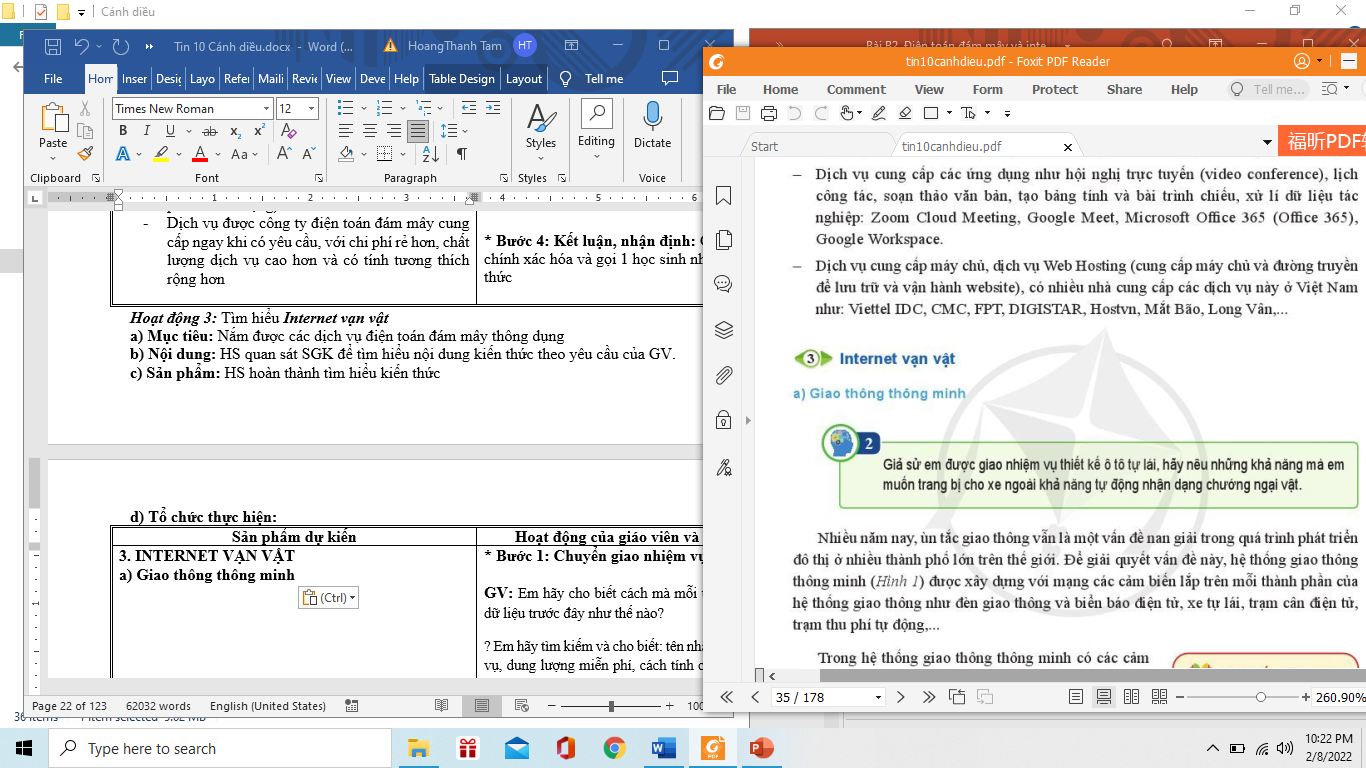 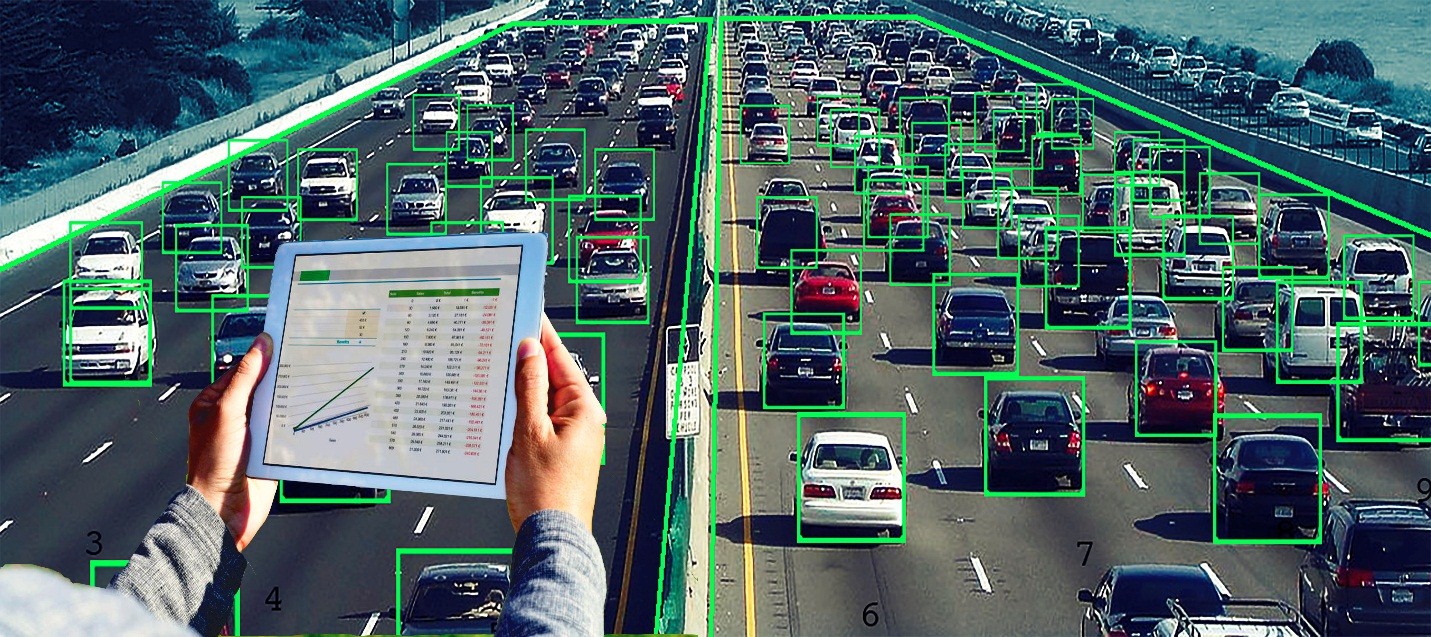 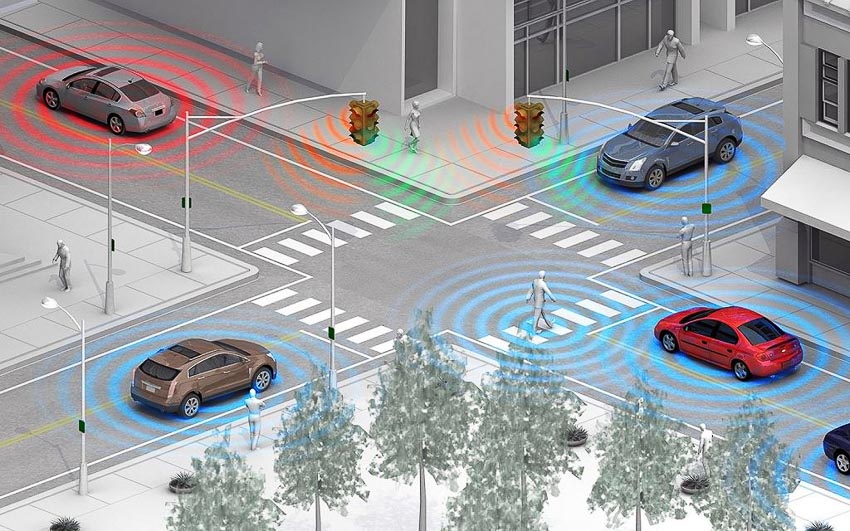 b) Nhà thông minh
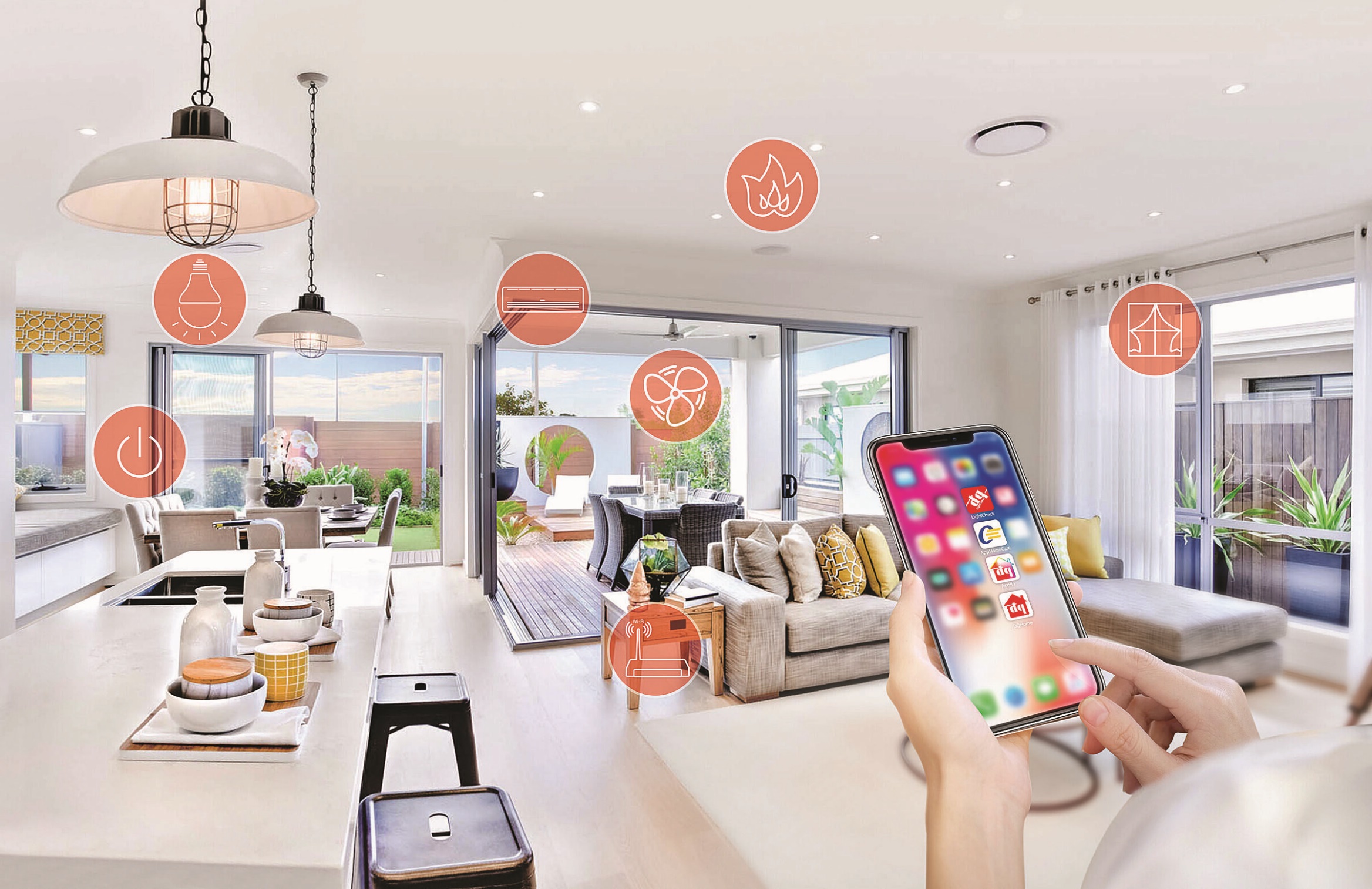 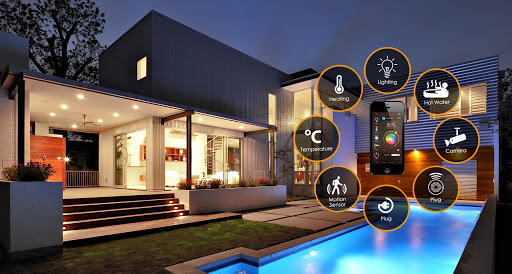 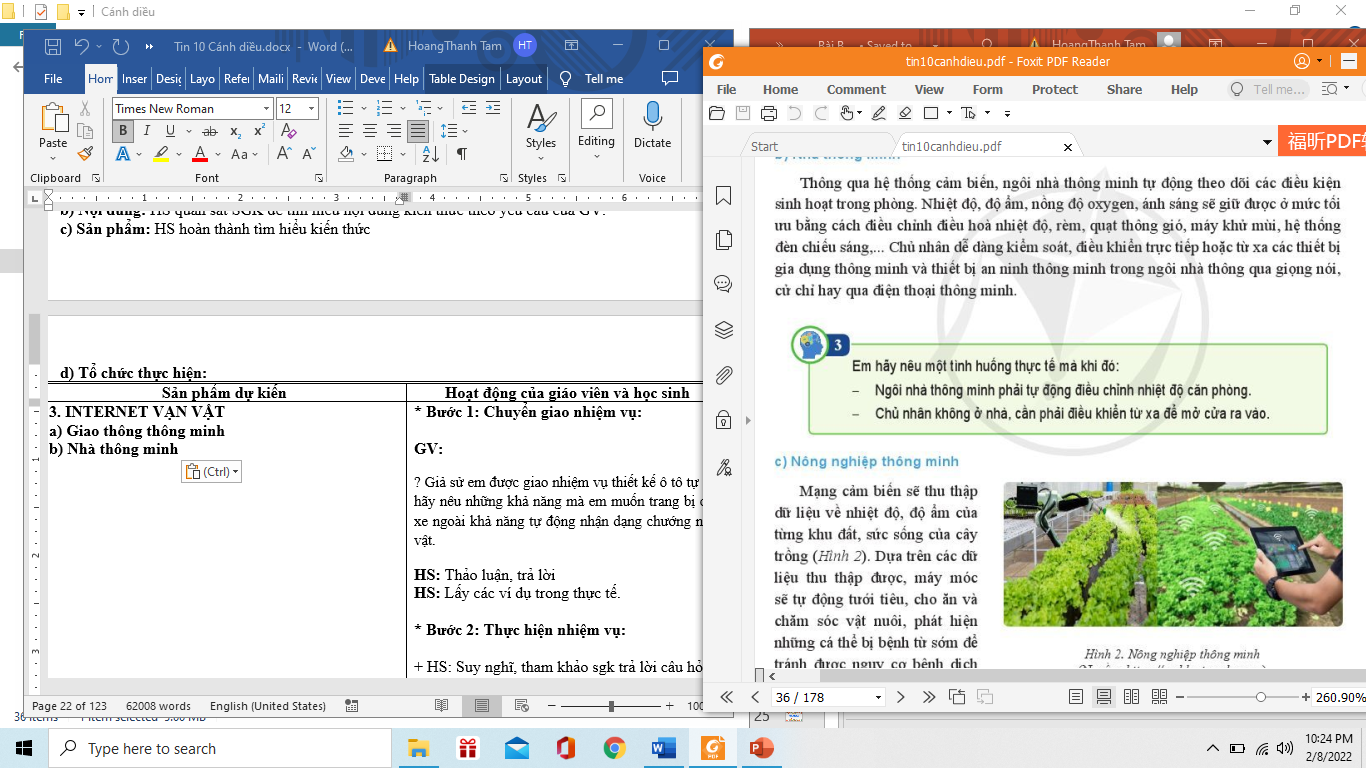 c) Nông nghiệp thông minh
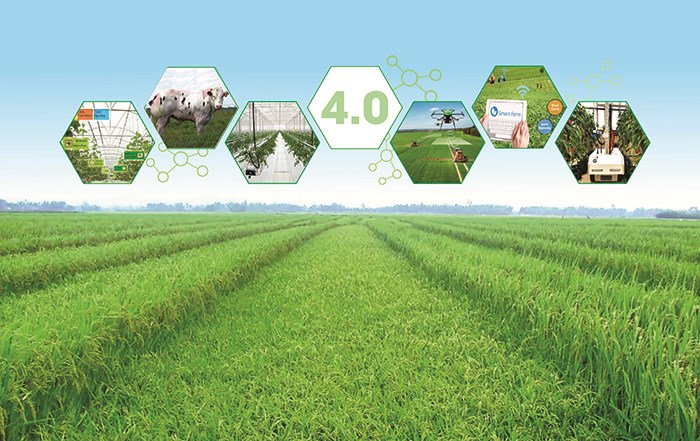 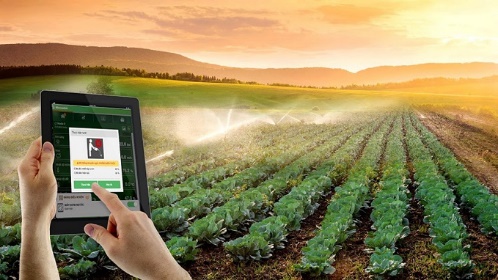 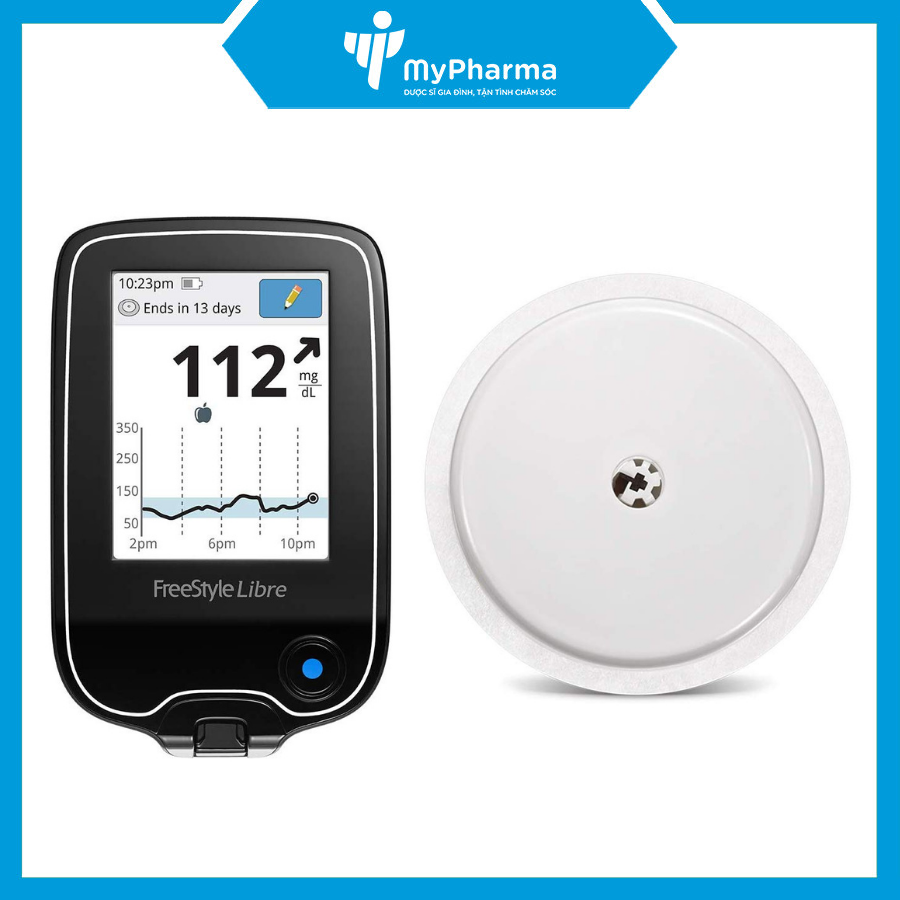 d) Y tế thông minh
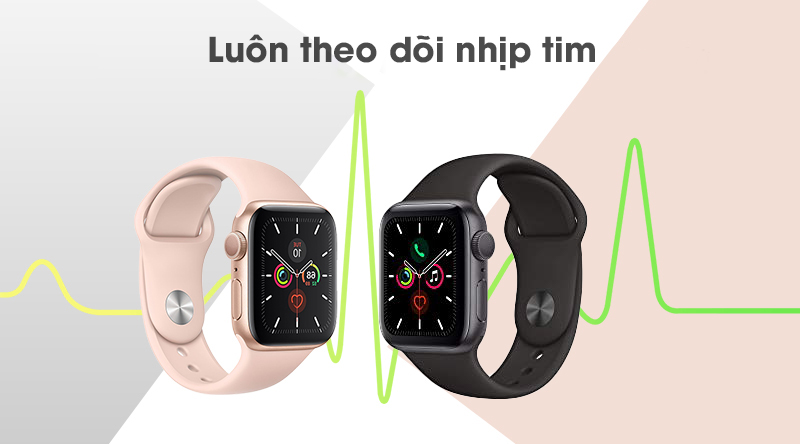 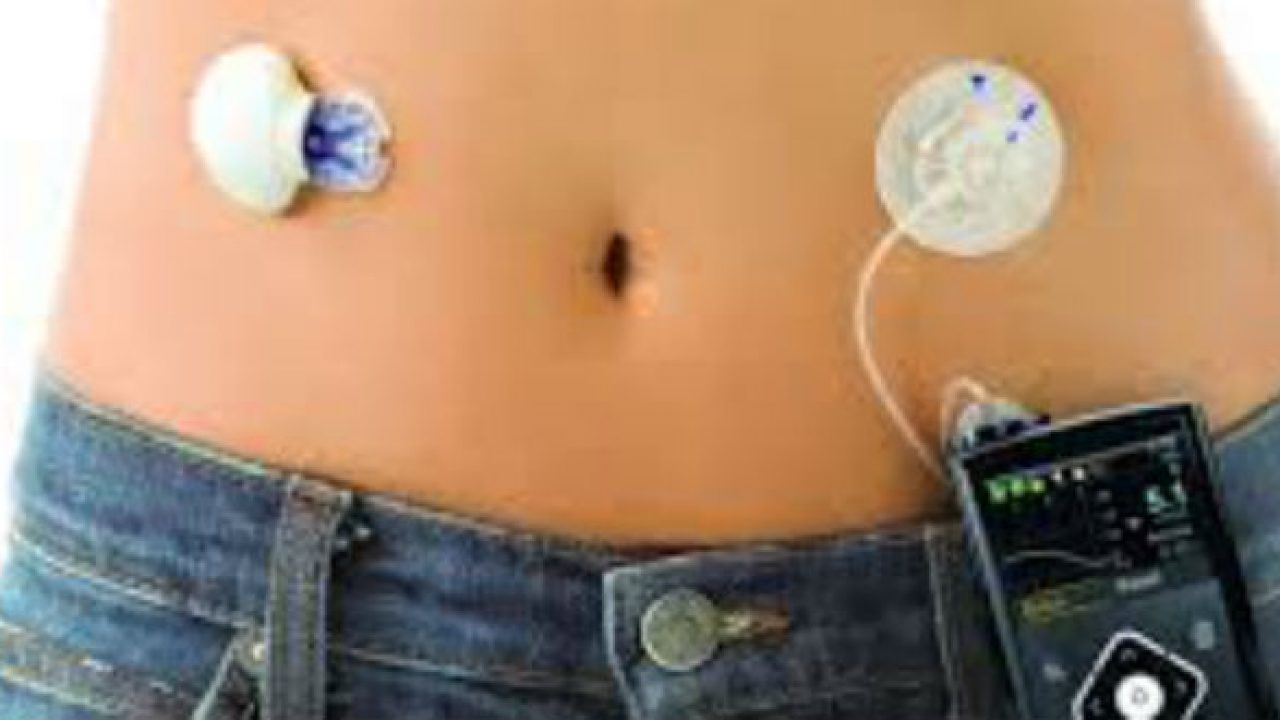 Luôn theo dõi đường huyết bằng cảm biến
e) Khái niệm Internet vạn vật
Các thiết bị thông minh và nhiều hệ thống tiến tiến khác đều được xây dựng trên cơ sở của IoT.
IoT: hệ thống liên mạng bao gồm các phương tiện và vật dụng, các thiết bị thông minh. Các thiết bị đó được gắn các cảm biến, được cài đặt phần mềm chuyên dụng giúp chúng có thể tự động kết nối, thu thập và trao đổi dữ liệu trên cơ sở hạ tầng Internet mà không nhất thiết phải có sự tương tác trực tiếp giữa con người với con người hay con người với máy tính.
=> IoT tạo ra một cuộc cách mạng công nghệ đang tác động, làm thay đổi cuộc sống và công việc của con người
Tóm tắt bài học
Mạng LAN chỉ kết nối những máy tính trong phạm vi một cơ quan hoặc gia đình, còn Internet là mạng toàn cầu. Mạng LAN thường kết nối với Internet nhưng không phụ thuộc hoàn toàn vào Internet
Điện toán đám mây cung cấp những dịch vụ tốt và rẻ
Internet vạn vật là hệ thống bao gồm các thiết bị thông minh có gắn cảm biến kết nối mạng (chủ yếu là mạng Internet), có khả năng thu thập dữ liệu và kết nối với nhau để phối hợp hoạt động
GHI NHỚ
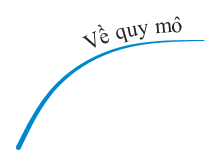 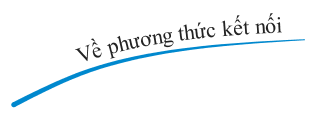 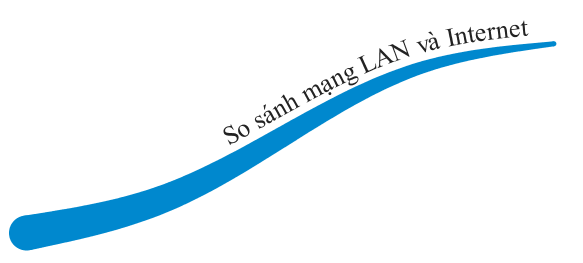 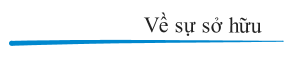 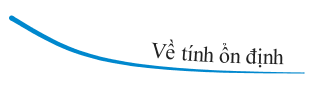 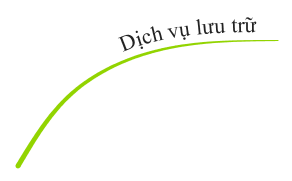 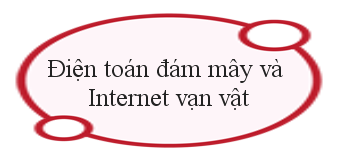 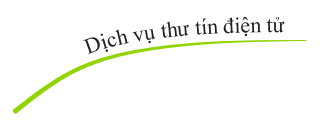 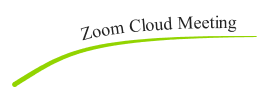 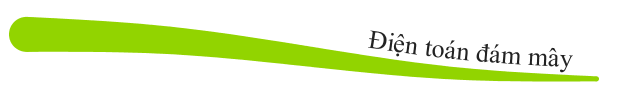 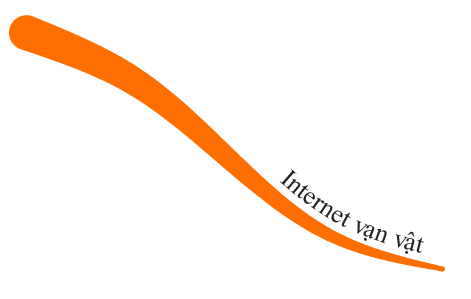 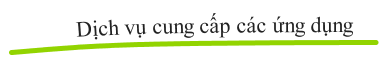 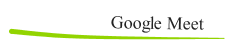 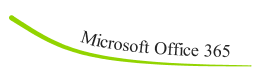 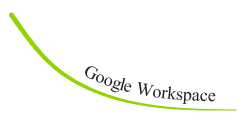 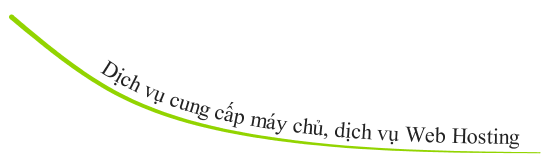 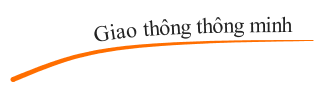 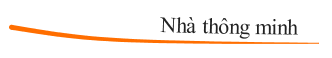 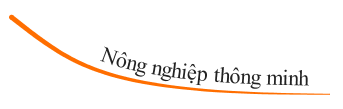 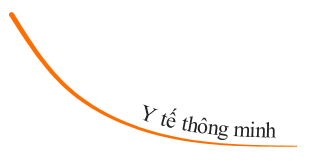 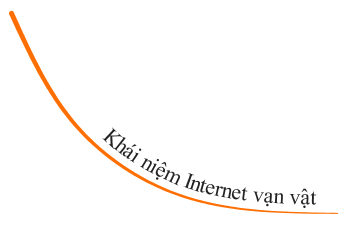 DẶN DÒ
Xem trước bài 3: Thực hành một số ứng dụng của máy tính